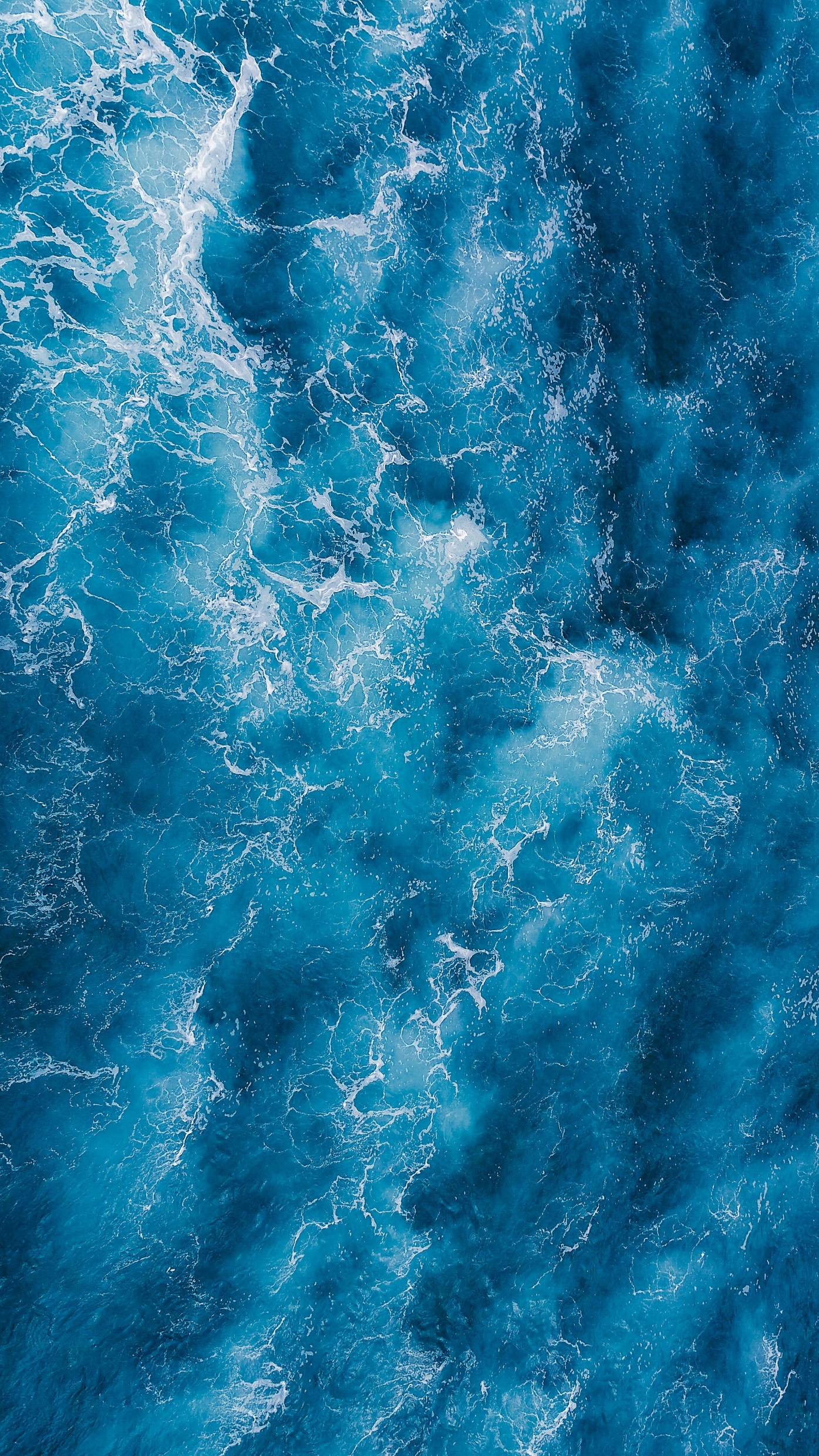 Journées scientifiques de Nantes Université - 5 juin 2023
MOT DE BIENVENUE
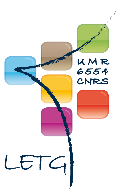 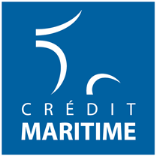 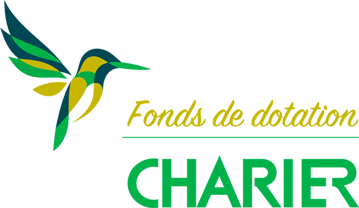 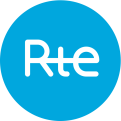 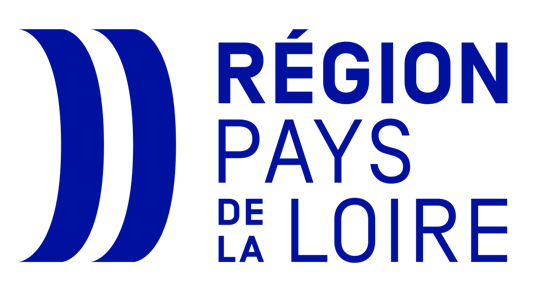 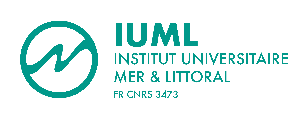 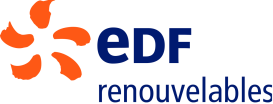 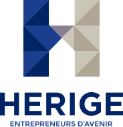 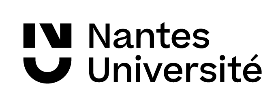 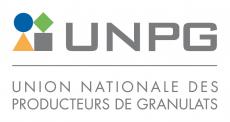 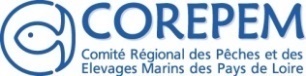 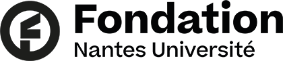 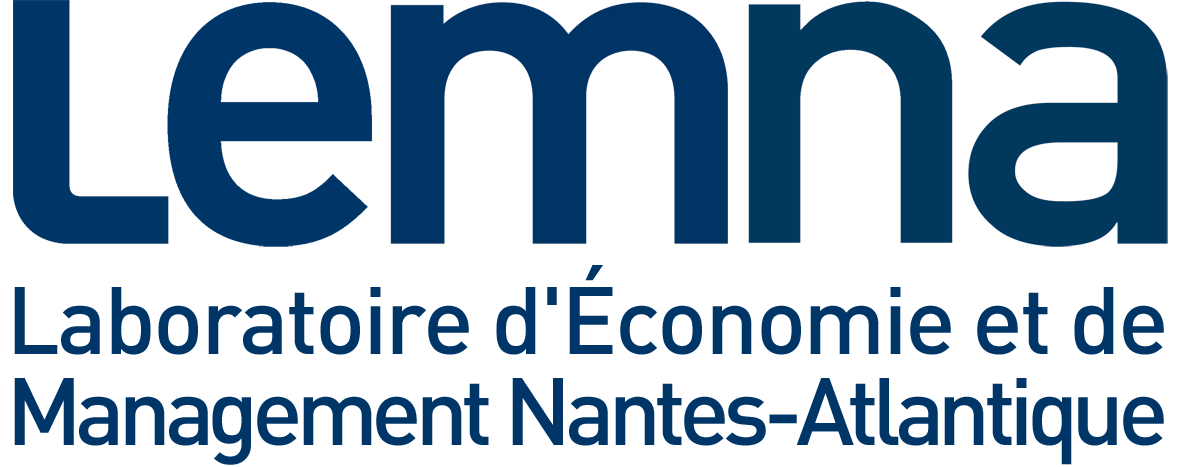 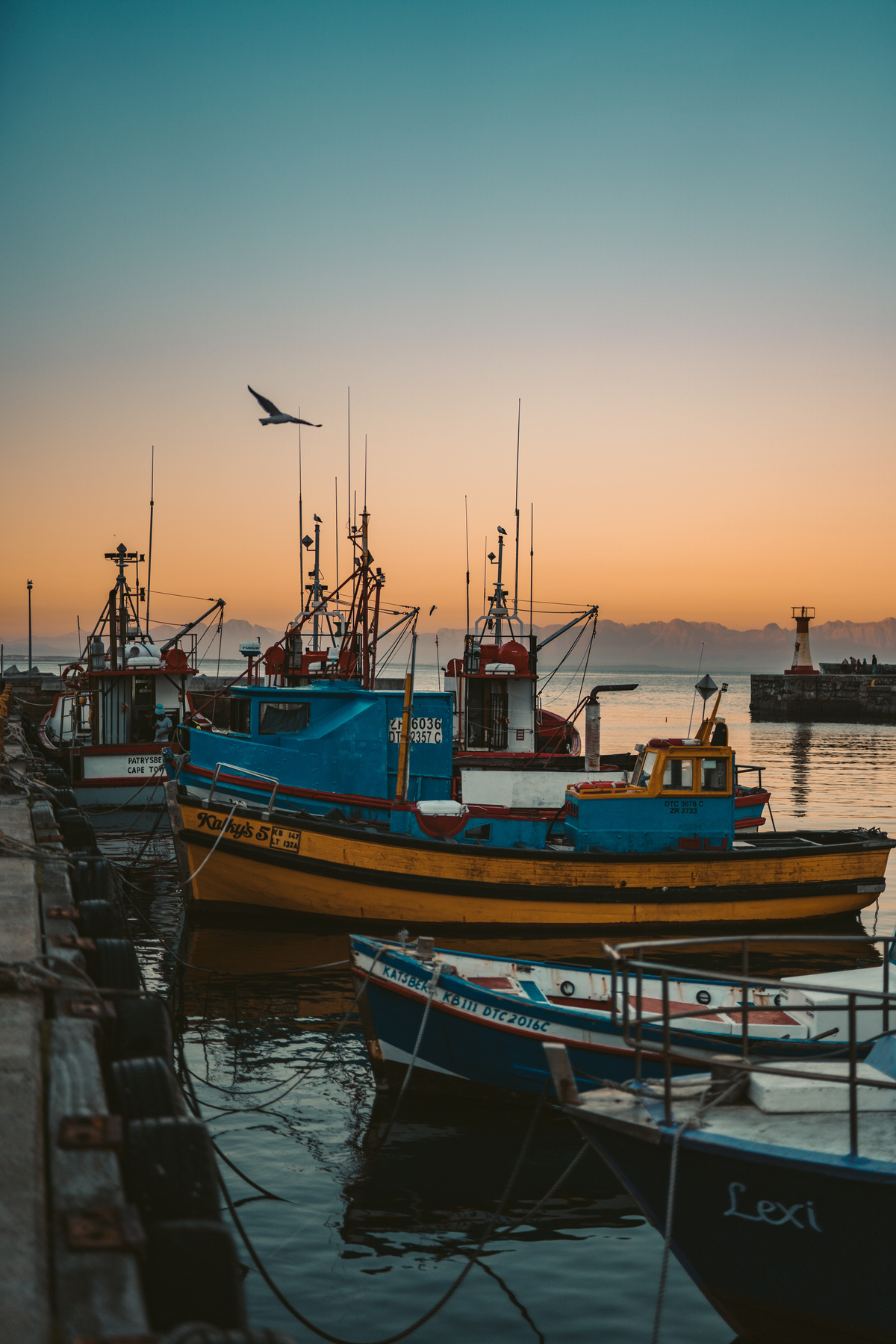 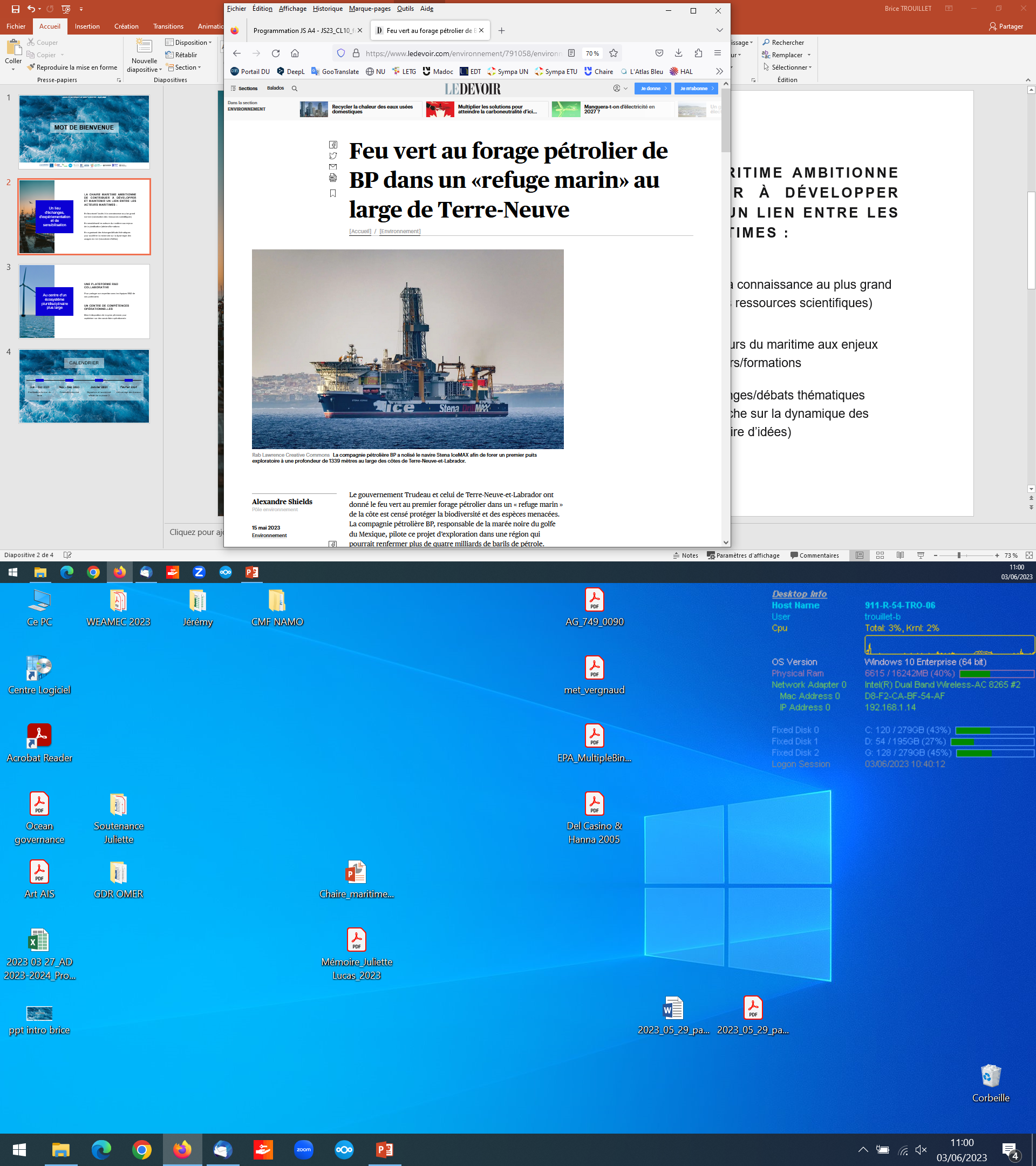 La “gouvernance” maritime, un nouvel enjeu
« Cette zone de plus de 55 000 km2 fait partie des milieux marins qui ont été protégés en vue de l’atteinte des objectifs de préservation de la biodiversité pour 2020.
Afin de garantir la protection des écosystèmes « fragiles » qu’on y trouve, le gouvernement y interdit « toute activité de pêche entrant en contact avec le fond ». Qui plus est, « aucune activité anthropique incompatible avec la conservation des composantes écologiques qui revêtent un intérêt particulier ne peut être exercée ou prévue dans la zone », qui chevauche en partie « une zone d’importance écologique et biologique qui soutient une grande diversité, y compris plusieurs espèces en déclin ». »

Le Devoir, 15 mai 2023
[Speaker Notes: En soulevant la question de l’organisation du déroulement des activités humaines en mer, des interactions entre elles et avec les écosystèmes marins,
cet exemple souligne à quel point l’enjeu de « gouvernance » de l’océan (dont la PSM est l’une des formes) est désormais au premier plan des préoccupations.

Pourtant cet enjeu, sans doute parce qu’il est nouveau, constitue encore largement un angle mort de la recherche.

C’est précisément cet enjeu auquel se consacre la Chaire maritime :
Elle s’intéresse à la planification marine à travers 2 axes : données + participation
1 équipe dédiée
2 laboratoires + support IUML
Au sein de Nantes Université

Ce colloque s’inscrit dans le champ de la Chaire maritime.]
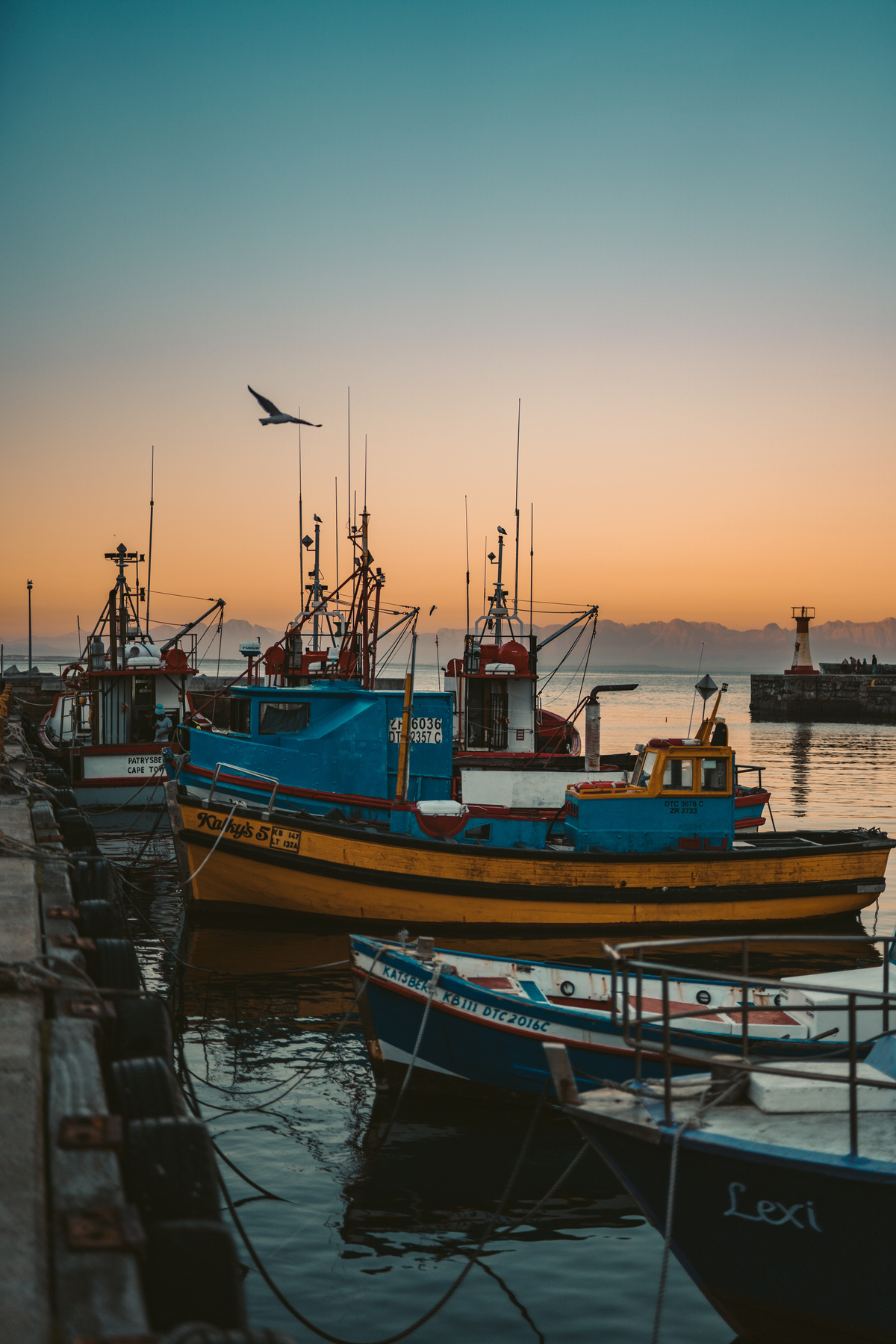 Planter des graines, récolter les fruits !
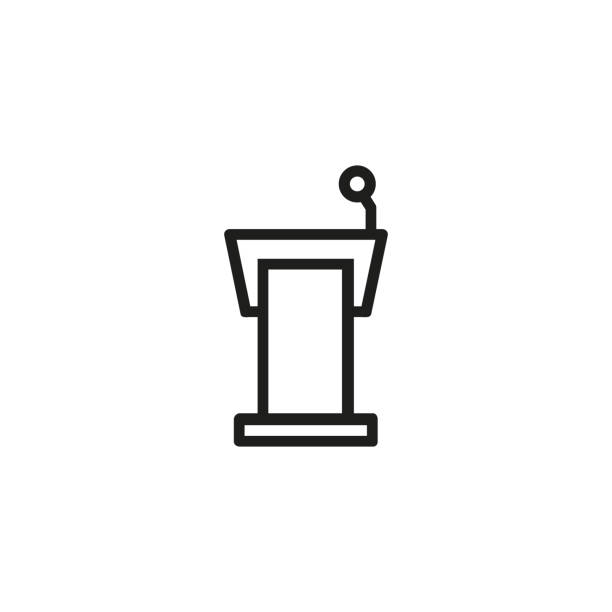 12 communications
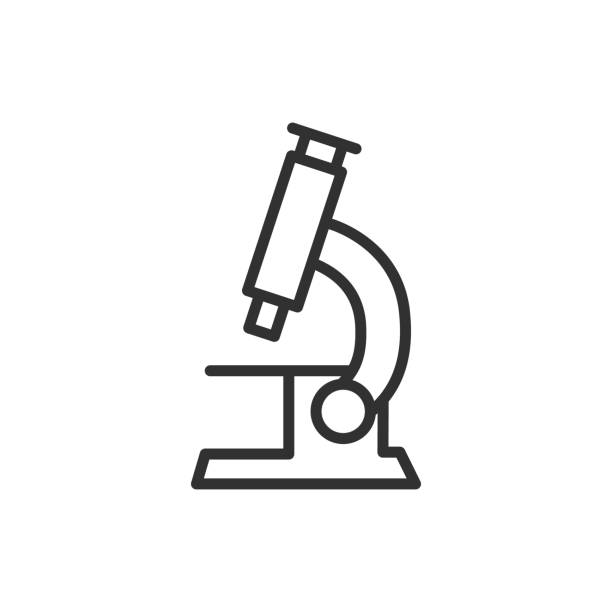 9 laboratoires
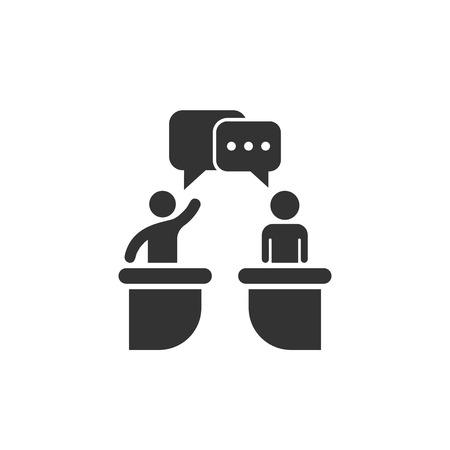 1 débat
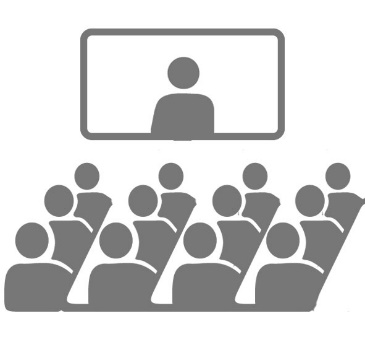 100 inscrit.es
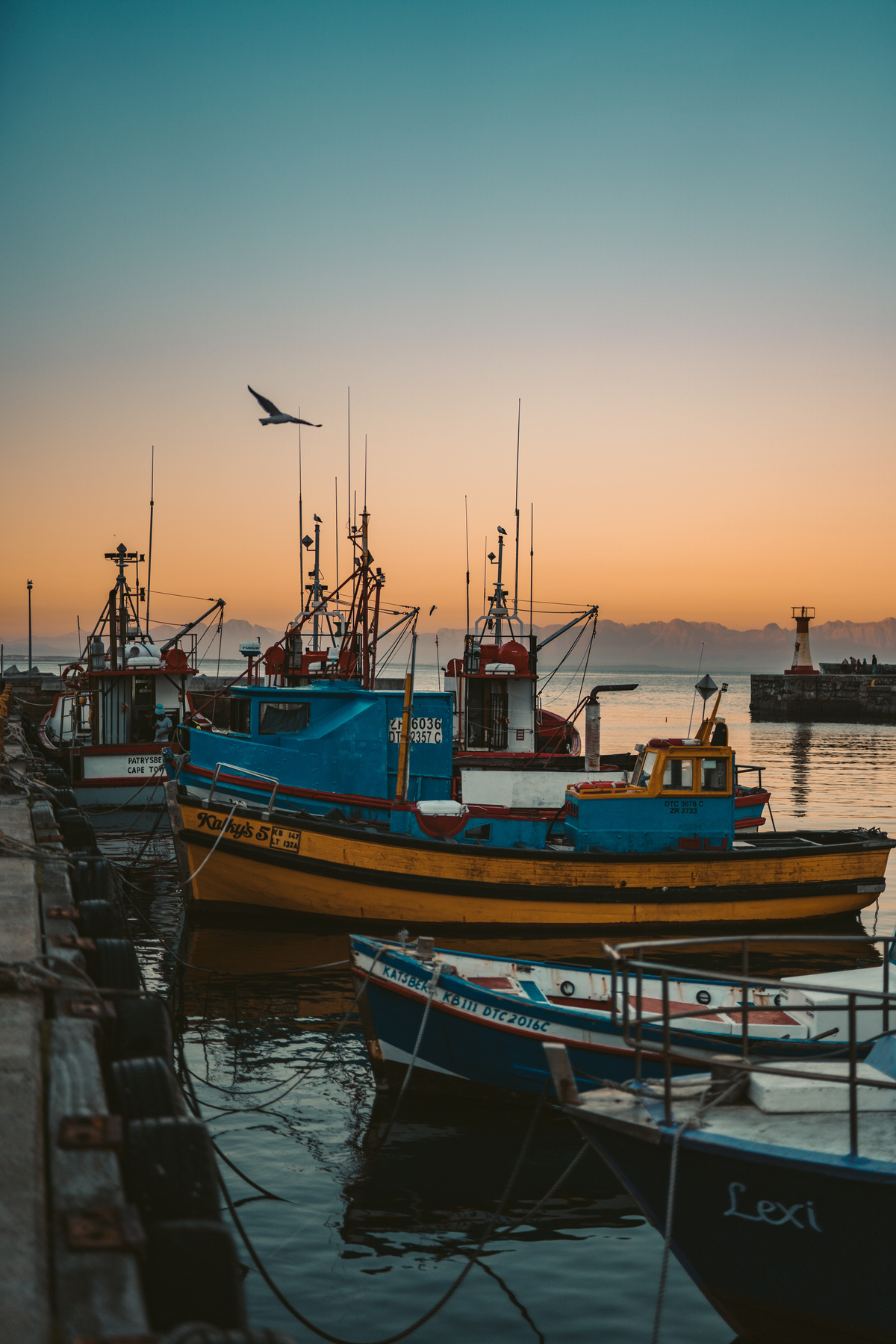 4 sessions
4 animateurs

Nicolas Rollo (Caractériser)
Sophie Pardo (Mettre en tension)
Thierry Guineberteau (Participer et gérer)
Corinne Bagoulla (Cas de l’éolien offshore)
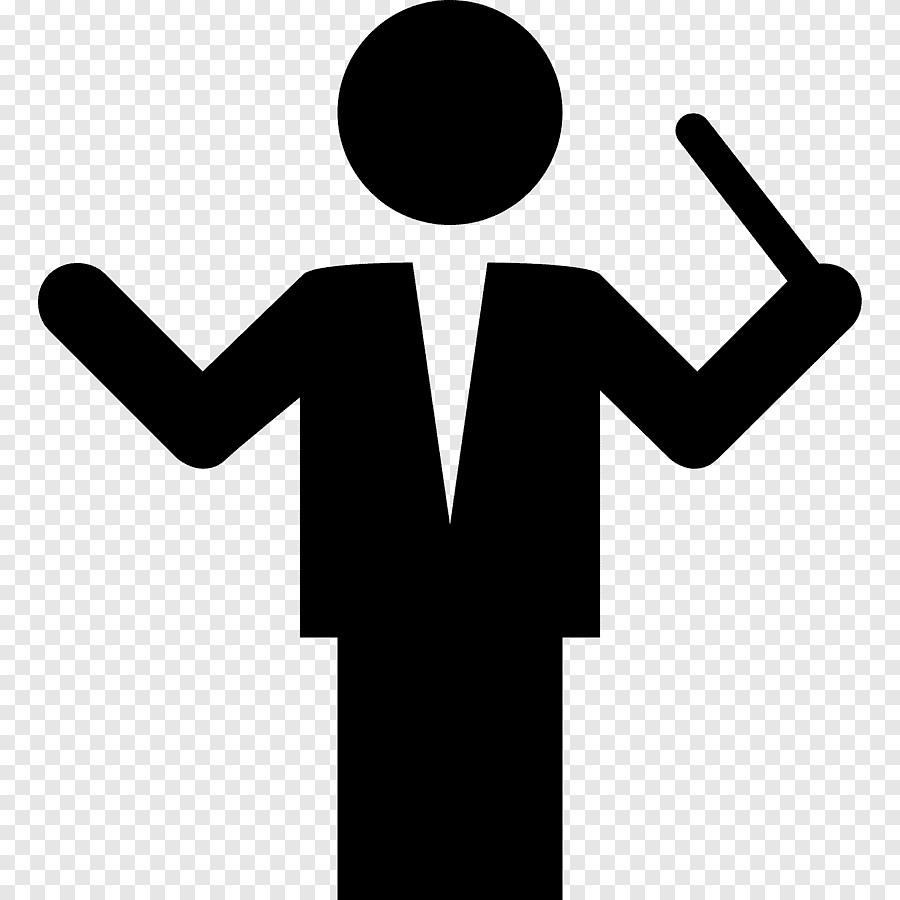 2 rôles

Distribuer la parole


Veiller au respect du temps
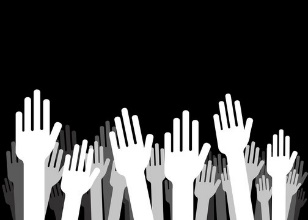 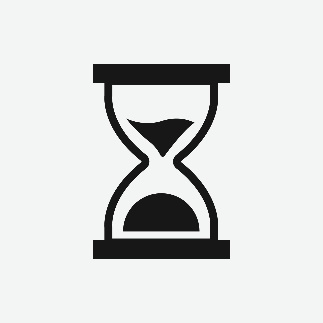 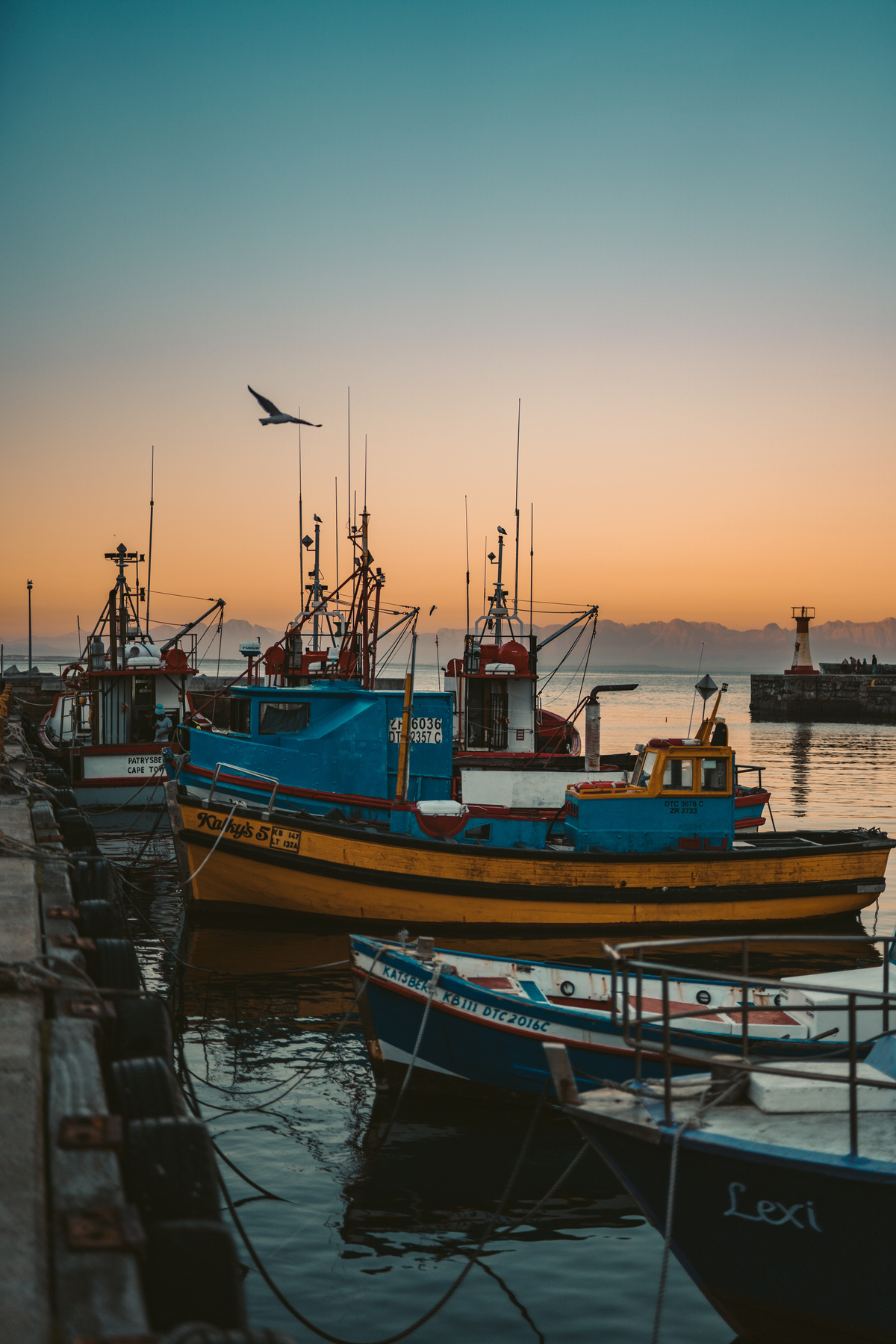 Débat (table ronde)
5 participant.es

Antoine Hannedouche (SE mer, DGAMPA)
Antoine Monteillet (France Energie Eolienne)
Claire Hugues (Région Pays de la Loire)
José Jouneau (COREPEM)
Julie Bertrand (PNM des pertuis charentais)
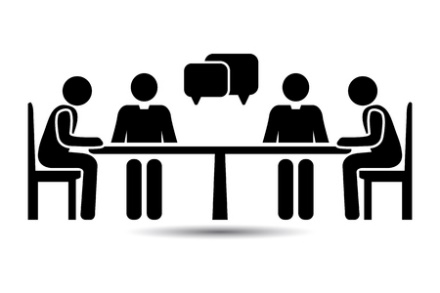 1 animateur

Maxime Labat
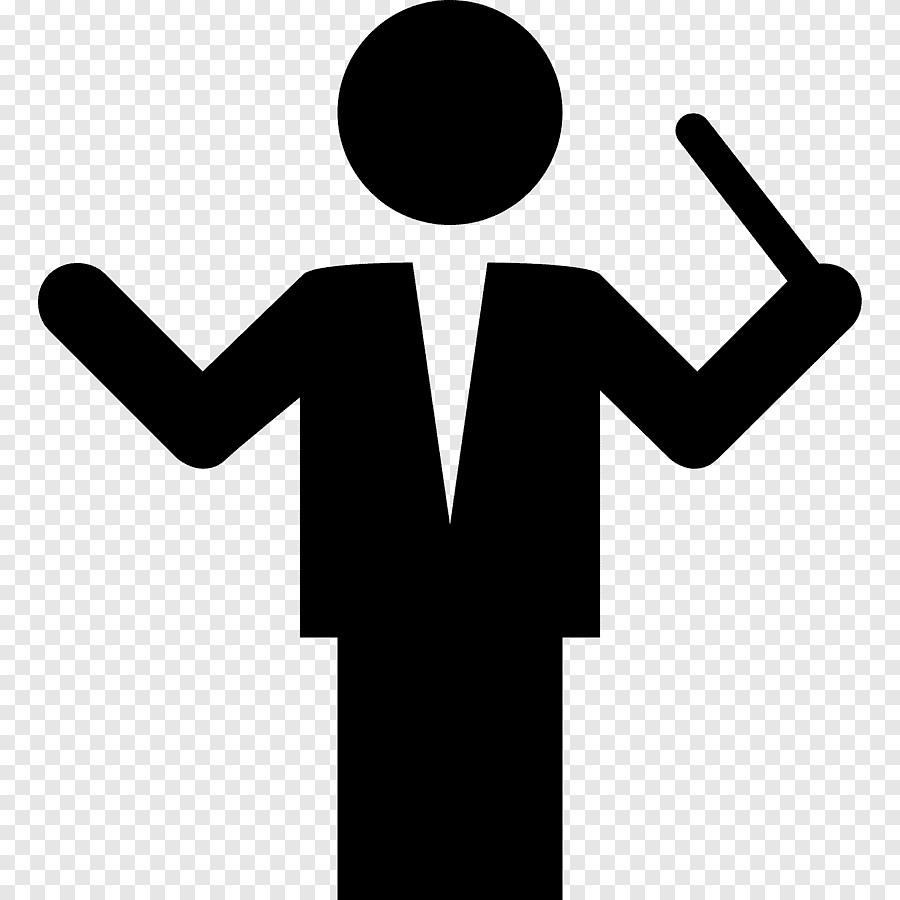 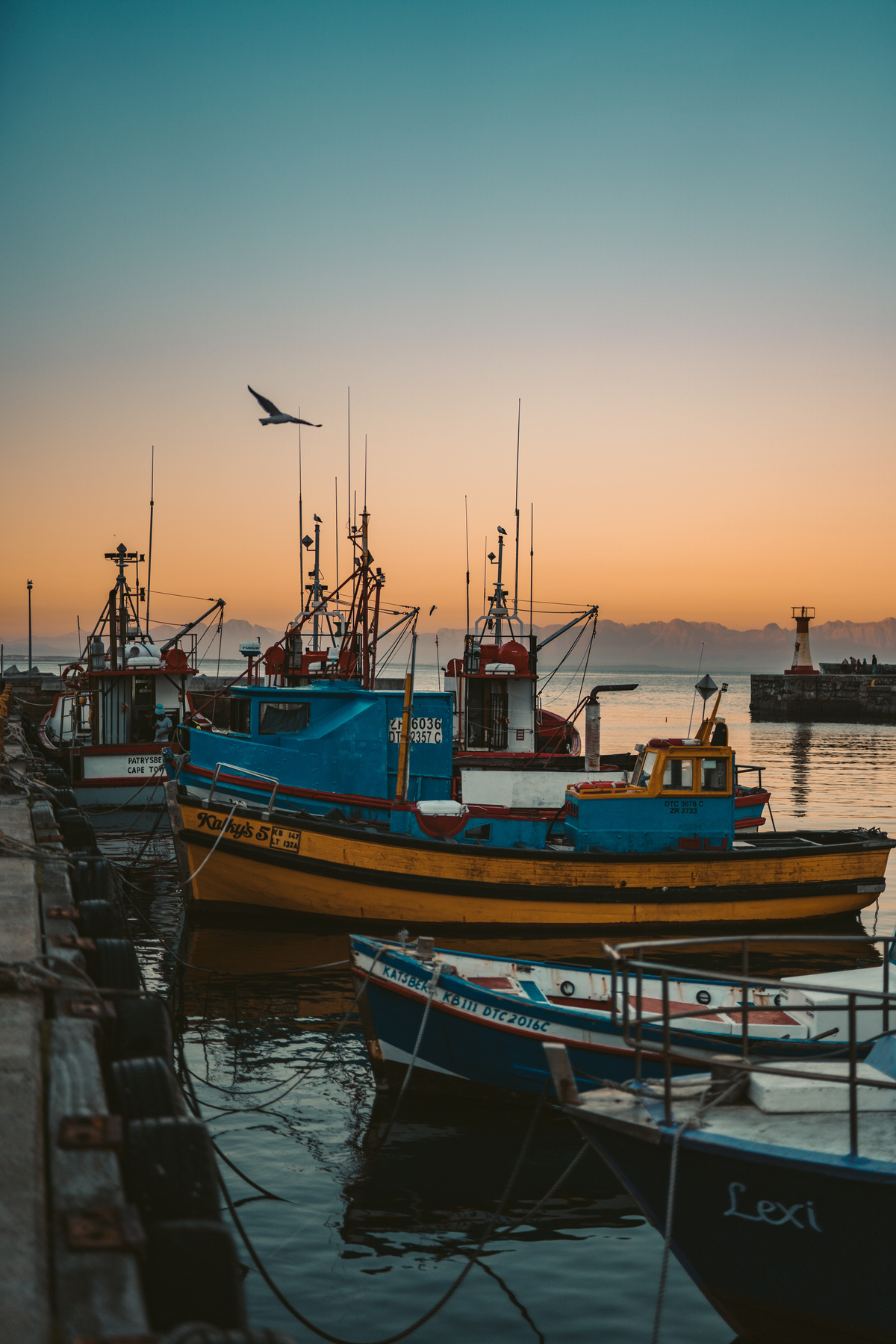 Informations pratiques
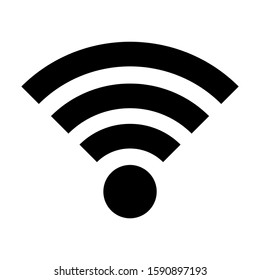 Wifi
Accès wifi : JS2023
Mot de passe : JSUN23

Pauses
10h15-10h30
11h30-11h45
12h45-14h15
15h15-15h30

Cocktail
17h15

Colloque en ligne
Présentations PDF
Captation vidéo de la table ronde (DAI)

Visitez notre site web !!!
https://chairemaritime.univ-nantes.fr/
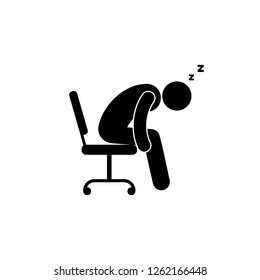 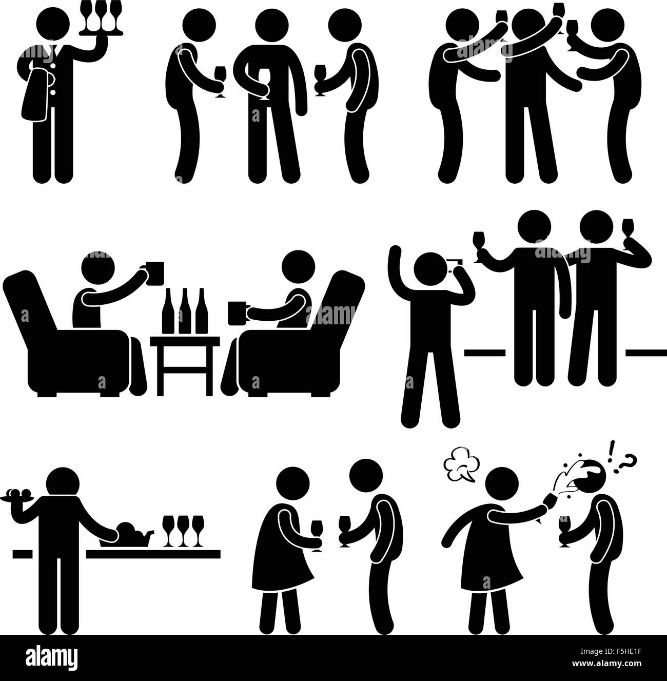 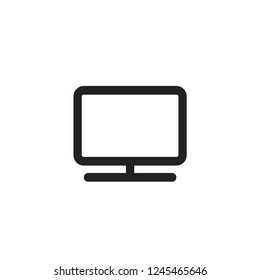 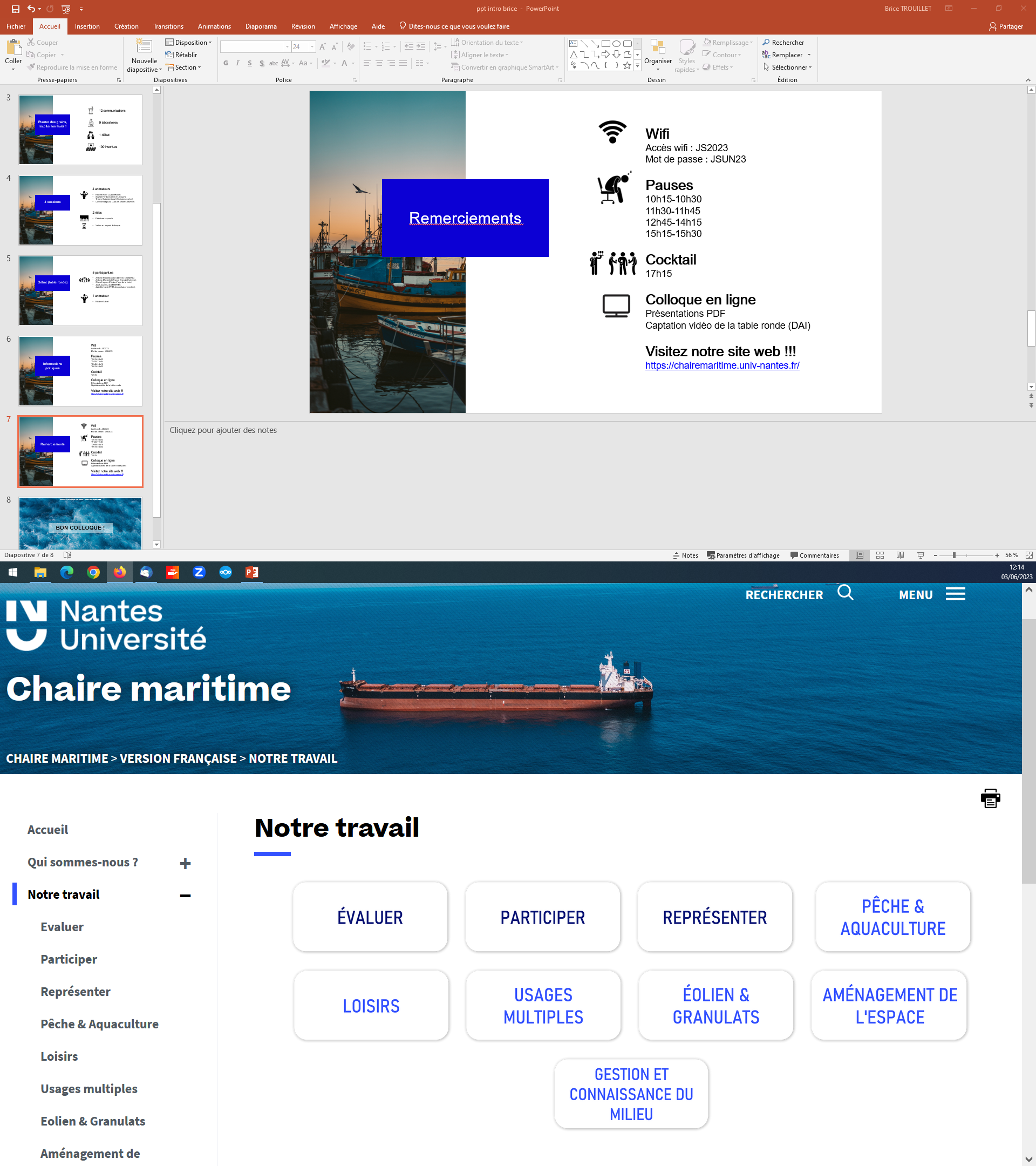 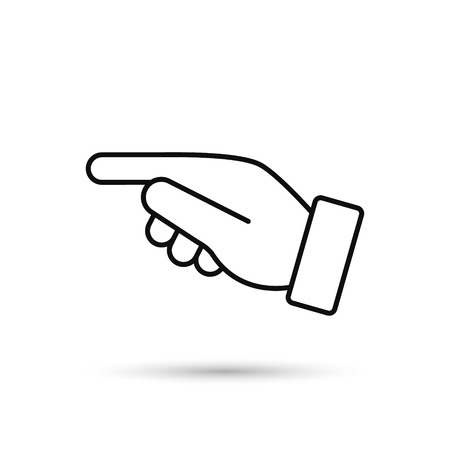 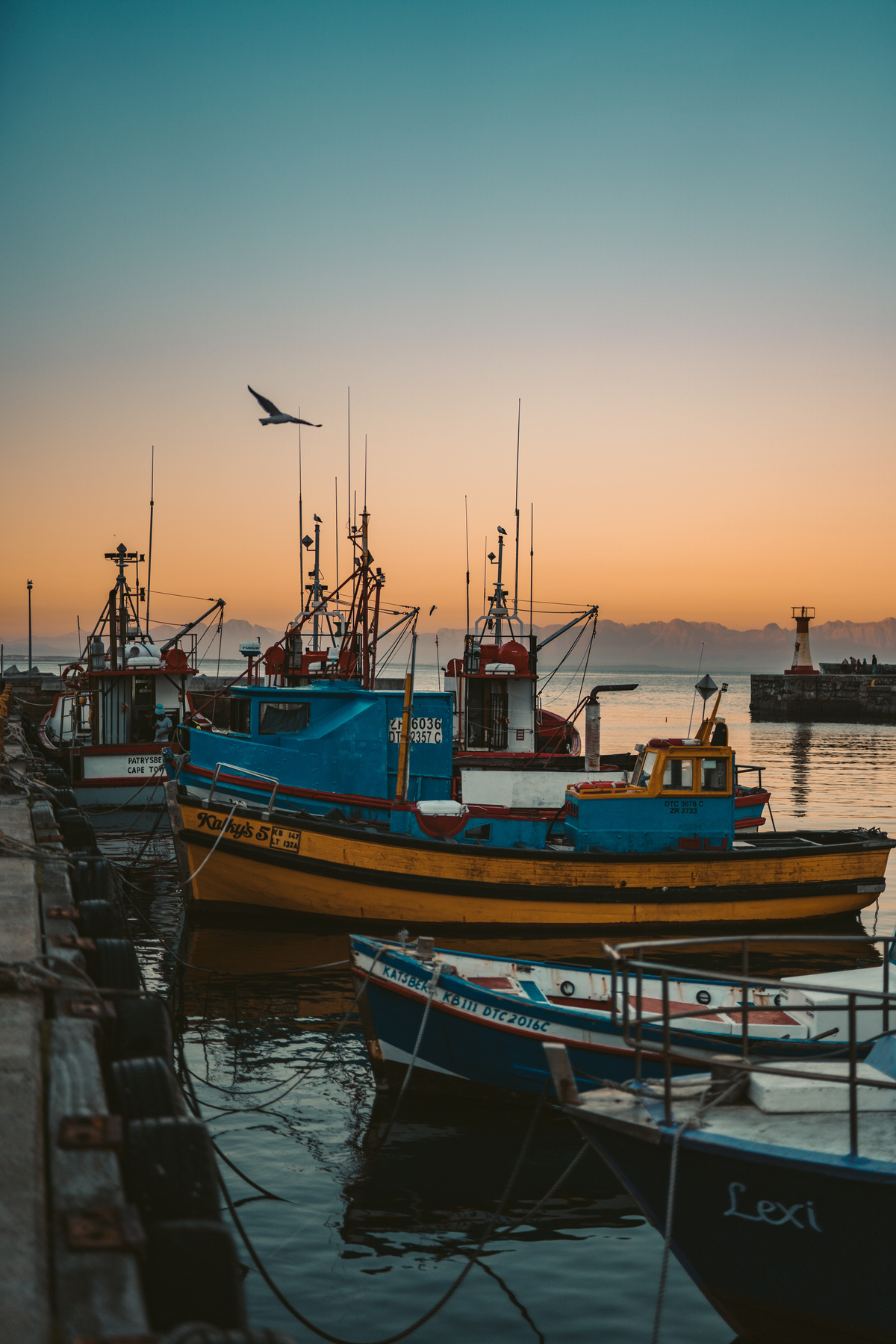 Mécènes







Comité d’organisation
Alexia Pigeault, Valentin Daniel, Jérémy Daniel, Pierrick Ollivier, Laurent Baranger, Brice Trouillet

Accueil
Volcy Boilevin, Baptiste Chocteau, Gabriel Noiret

Comité scientifique
Annaig Oiry (UGE-LACP), Anne Cadoret (AMU-TELEMMe), Aurélien Evrard (NU-DCS), Brice Trouillet (NU-LETG), Caroline Devaux (NU-CDMO), Corinne Bagoulla (NU-LEMNA), Cyril Tissot (CNRS-LETG), 
Eric Foulquier (UBO-LETG), Iwan Le Berre (UBO-LETG), Maïté Verdol (DGAMPA), Maryse Ganne (CEREMA), Nicolas Rollo (NU-LETG), Olivier Laroussinie (CEREMA), Sophie Pardo (NU-LEMNA), Sylvie Lardon (INRAE-Territoires), Pierre-Alexandre Mahieu (NU-LEMNA), Rodica Loisel (NU-LEMNA)

… et à l’ensemble des participants !
Remerciements
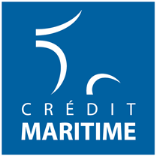 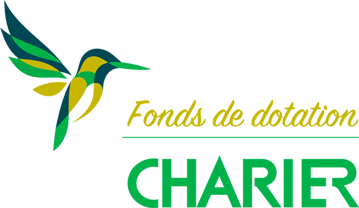 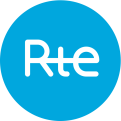 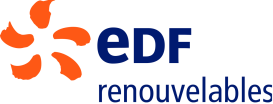 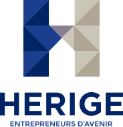 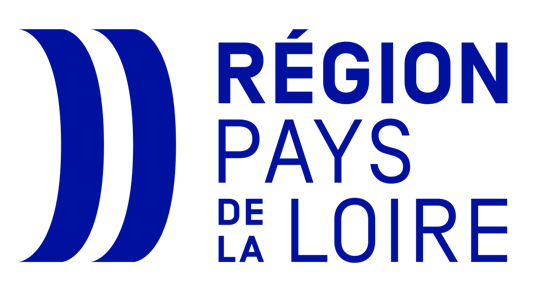 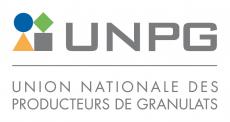 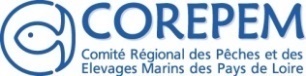 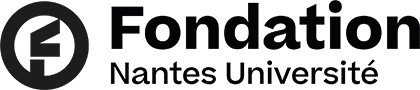 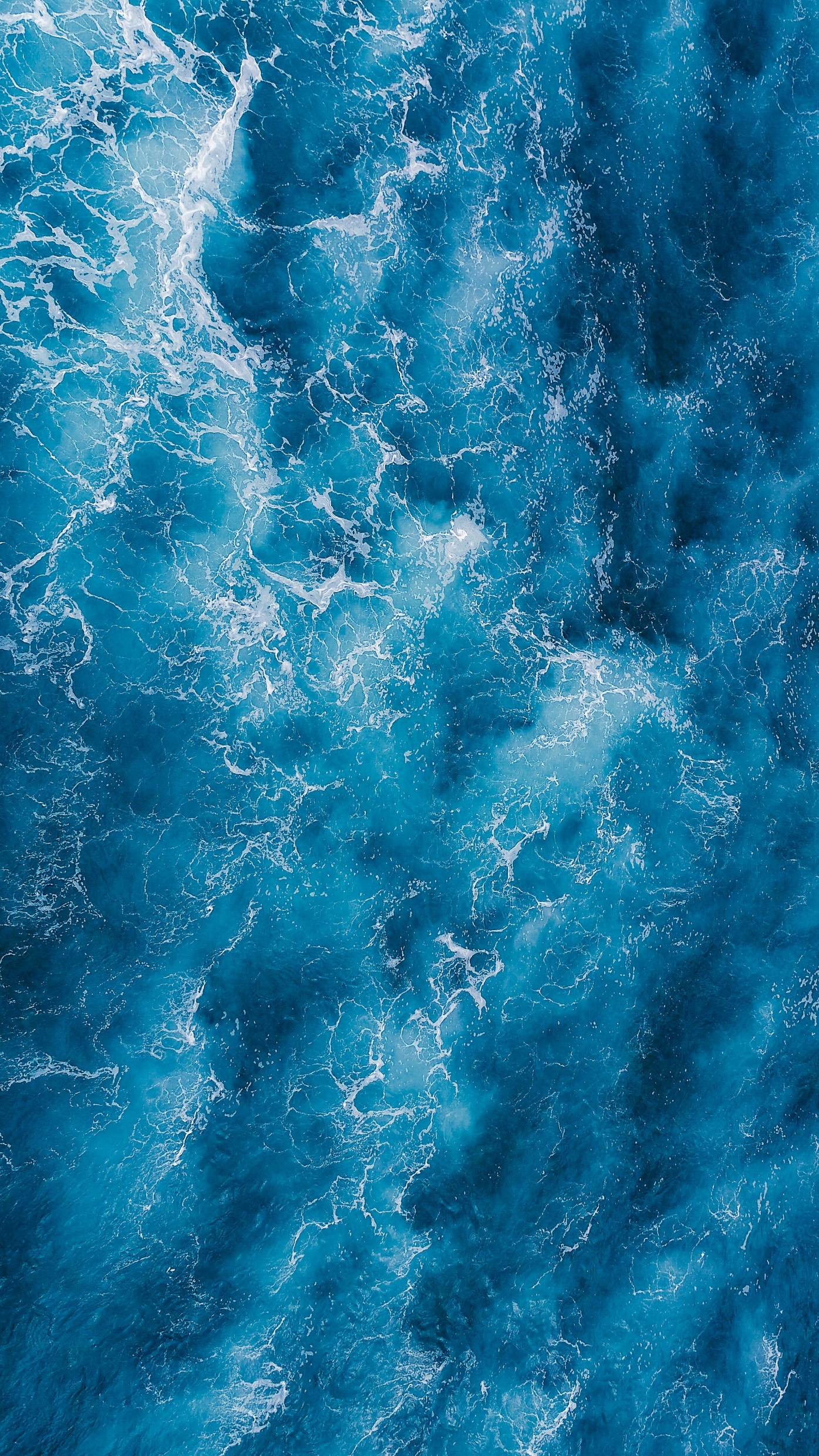 Journées scientifiques de Nantes Université - 5 juin 2023
BON COLLOQUE !
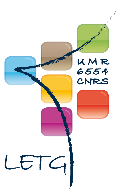 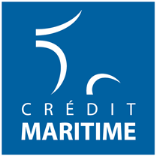 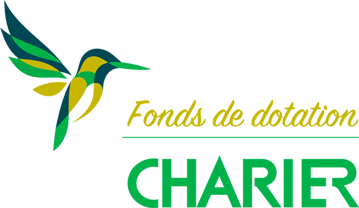 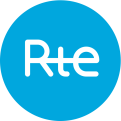 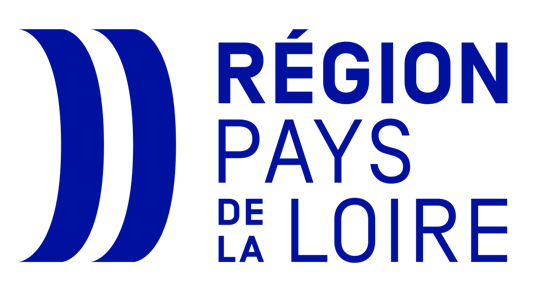 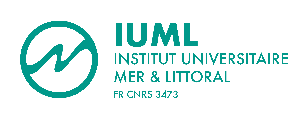 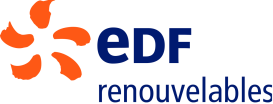 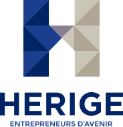 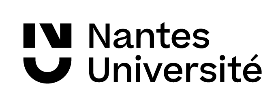 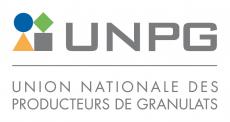 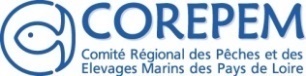 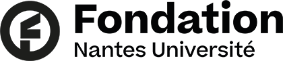 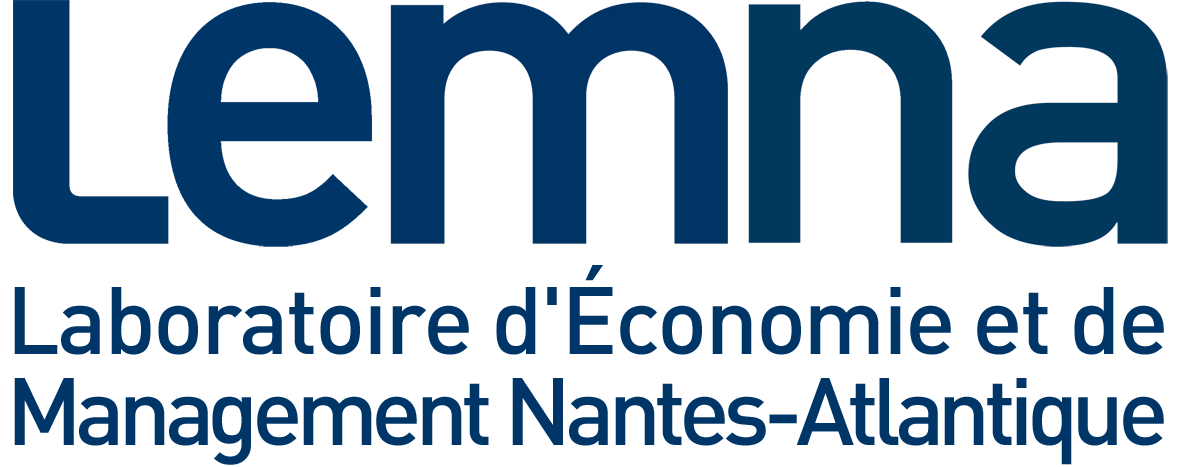